Οι χρόνοι των ρημάτων για την Γ΄τάξη του δημοτικού
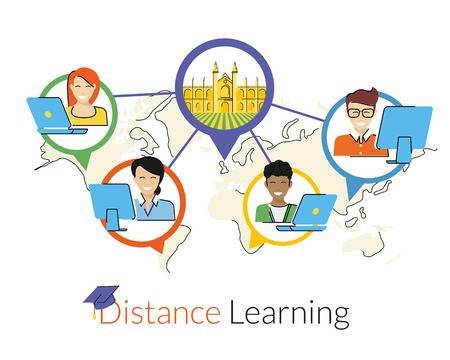 Επανάληψη από... μακριά.
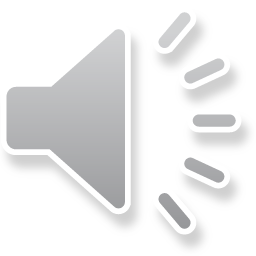 Οι χρόνοι χωρίζονται στο τώρα, στο πριν και στο μετά.
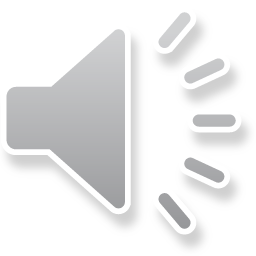 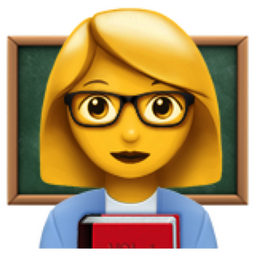 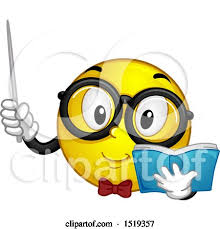 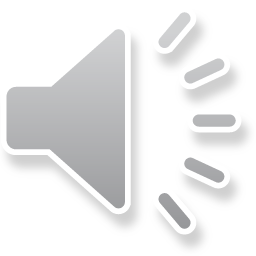 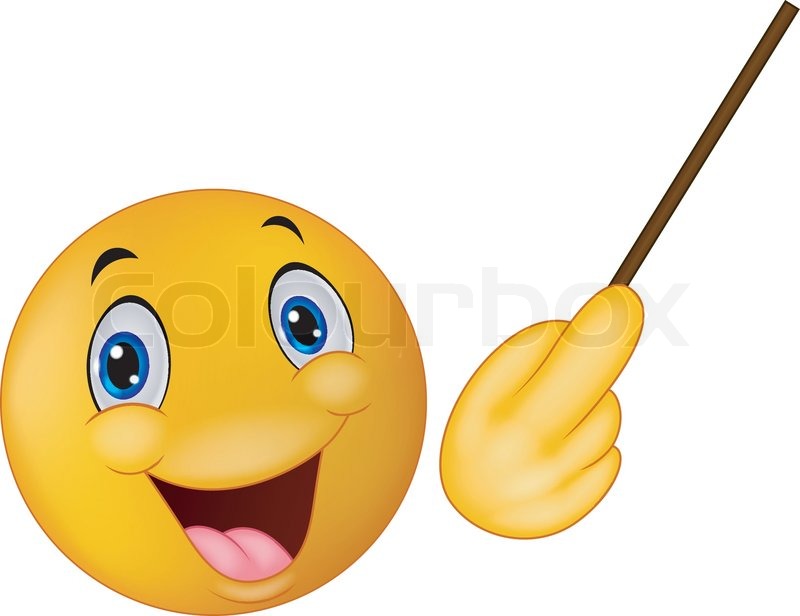 Ενεστώτας
Εγώ διαβάζω τα μαθήματά μου.
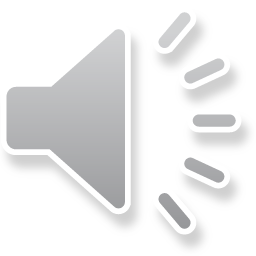 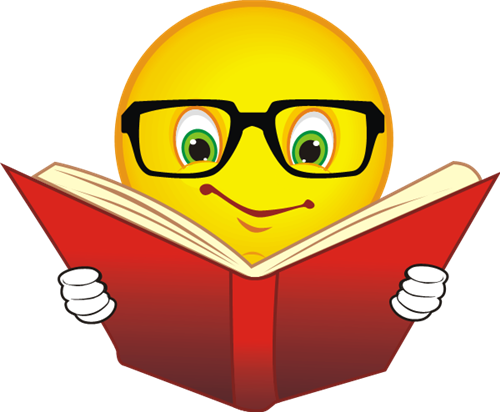 Αόριστος
Χτες  το απόγευμα διάβασα  το παραμύθι που μας έστειλε η δασκάλα .
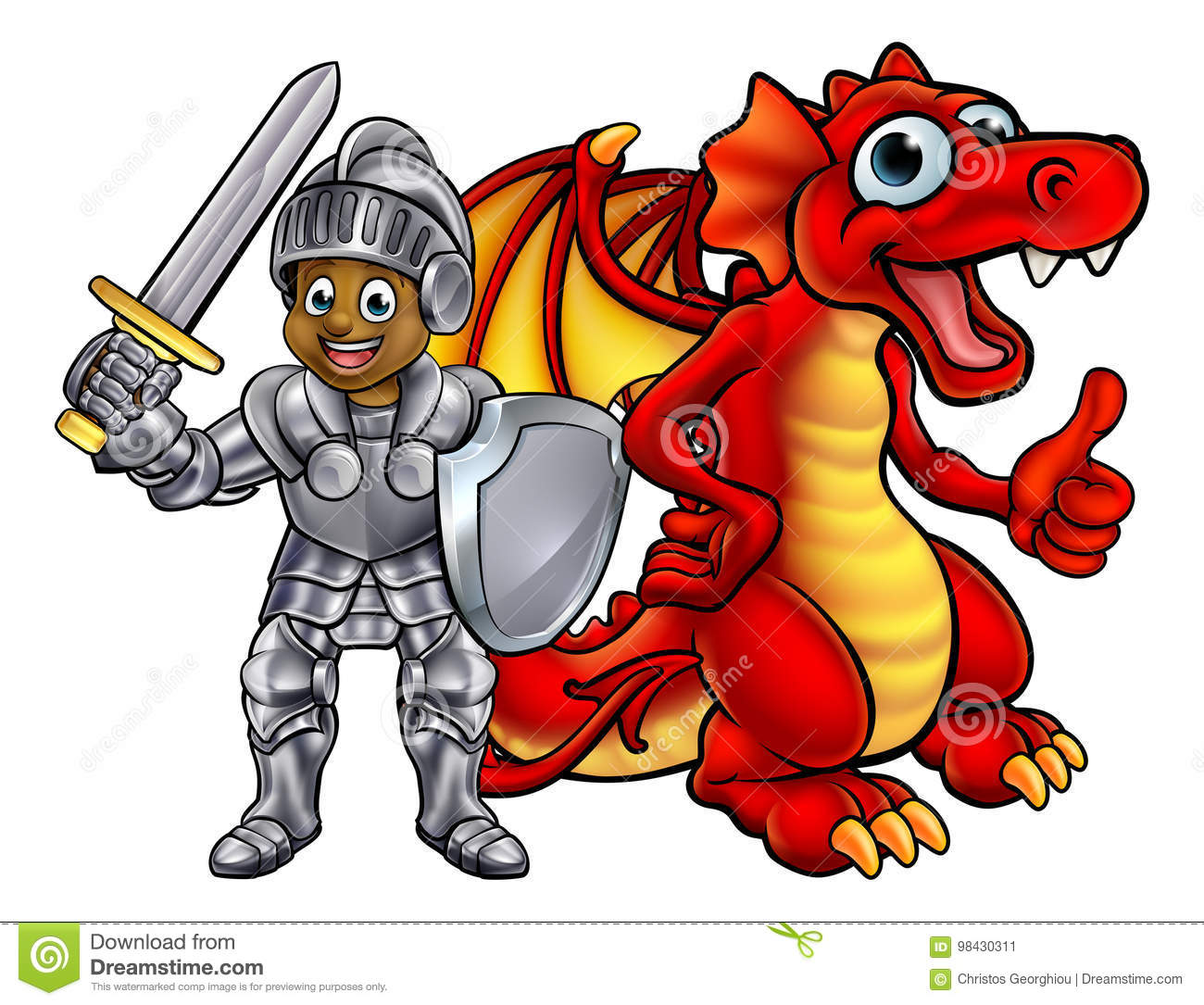 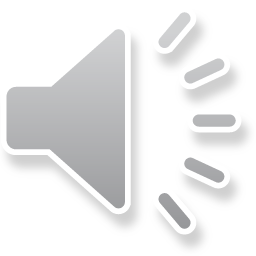 Παρατατικός
Χτες  όλο το πρωί διάβαζα  τα μαθήματά μου για να τα στείλω στη δασκάλα μου .
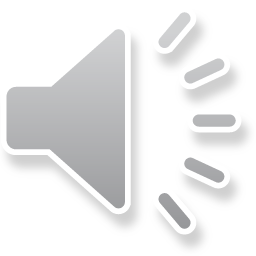 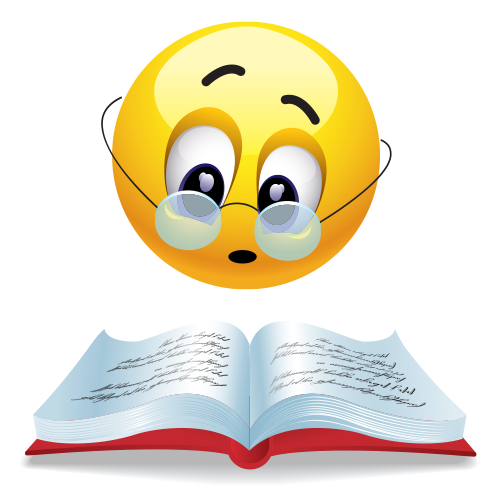 Συνοπτικός Μέλλοντας
Αύριο το πρωί θα διαβάσω το παραμύθι που μας έστειλε η δασκάλα.
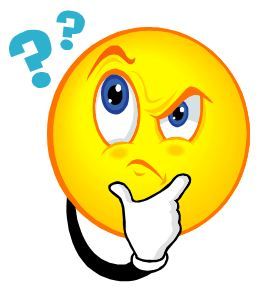 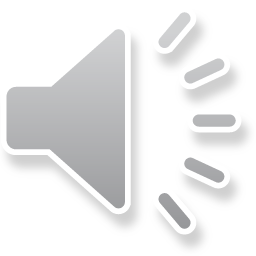 Μέλλοντας Εξακολουθητικός
Αύριο όλο το πρωί θα διαβάζω τα μαθήματά μου για να μην έχω δουλειά το Σαββατοκύριακο.
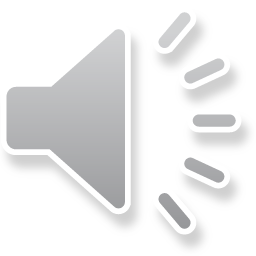 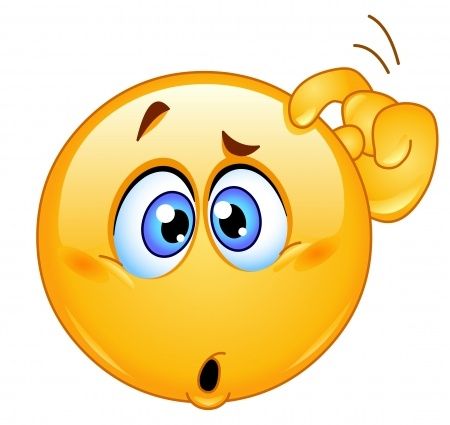 Πανεύκολα! Θυμήθηκα όλους τους χρόνους!